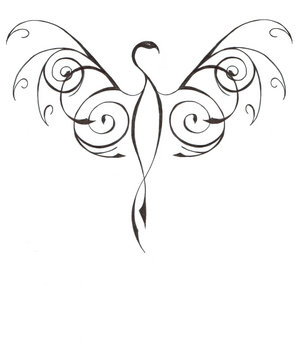 EFP GROUP
Psiche, neuroscienze e comunicazione
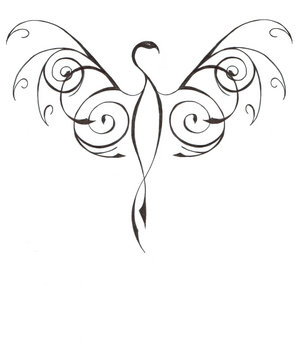 Esiste 
una vitalità, 
una forza vitale, 
un’energia viva 
che si converte attraverso di te in azione
 e poiché tu sei unico, 
questa espressione è unica. 
Se blocchi questa energia, 
essa non esisterà attraverso nessun altro mezzo 
e andrà perduta. 
Il mondo non l’avrà. 
Non sta a te decidere quanto sia buona, 
né il suo valore rispetto ad altre forme di espressione. 
Il tuo compito è mantenere il canale aperto.” 
(Martha Graham)
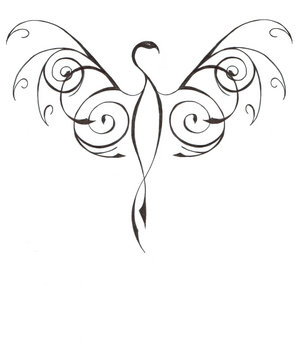 EFP GROUP
EFP Group nasce come gruppo di divulgazione di temi inerenti alle neuroscienze e alla psiche umana, con l’organizzazione di seminari di formazione ed eventi scientifici e divulgativi,  aperti a privati, enti pubblici, aziende e professionisti.

EFP Group si connota per un forte radicamento della formazione e degli interventi di coaching nelle nuove acquisizioni delle neuroscienze in materia di apprendimento, funzionamento della mente, resilienza e utilizzo di tecniche di crescita personale innovative, rapide ed efficaci.

Le tematiche trattate e i contenuti proposti prendono le mosse da una solida base scientifica che annovera tra i maggiori referenti il Prof.Allan Abbass, Professore e Direttore del Centre for Emotions and Health presso la Facoltà di Psichiatria della Dalhousie University di Halifax, in Canada, Il Prof. Paul Ekman, professore di psicologia presso l’Università della California a San Francisco, psicologo e pioniere nello studio delle emozioni e la loro relazione con le espressioni facciali, il Dott. Daniel Siegel , lo psicologo statunitense Daniel Goleman e il neuroscienziato Vilayanur Ramachandran.


Tutti i professionisti che operano all’interno di EFP Group, garantiscono l’elevata qualità dei propri standard formativi e il costante aggiornamento. Intento del gruppo è di portare avanti un’integrazione di saperi, tanto scientifici quanto legati alle scienze umane, in una sintesi interdisciplinare che è la formazione del futuro ormai presente. Tutti gli eventi formativi sono contraddistinti da una forte componente esperienziale volta a favorire un apprendimento profondo e trasformativo in ogni partecipante. Sono possibili percorsi personalizzati oppure è possibile consultare l’elenco degli eventi in catalogo.
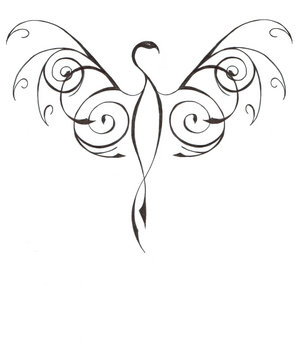 COMUNICAZIONE E FORMAZIONE AZIENDALE
L’intervento formativo di EFP Group si focalizza nell’area delle Risorse Umane e coniuga una consolidata conoscenza medica e psicologica con tematiche prettamente aziendali, introducendo un approccio alla formazione innovativo nelle forme e nei contenuti.

La nostra offerta si articola in corsi esperienziali, seminari di didattica frontale e interventi di coaching, sia individuali che di gruppo.
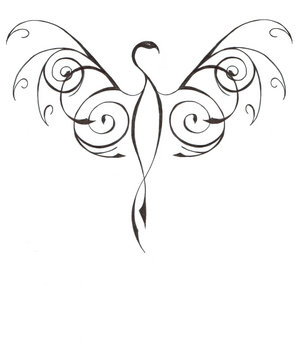 clienti
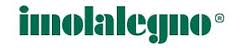 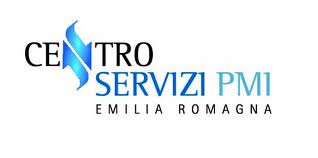 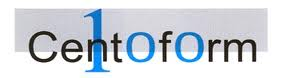 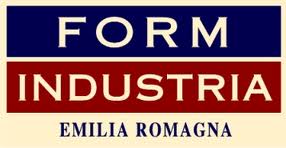 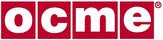 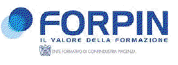 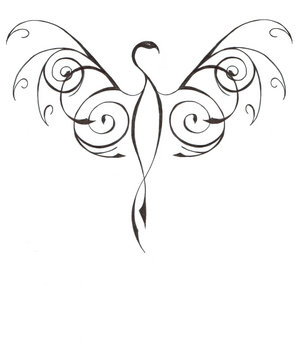 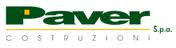 I corsi di efp group
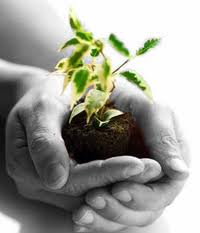 OOOOOOOOOOOOOOOOOOOOOOOOOOOOOO
OOOOOOOOOOOOOOOOOOOO
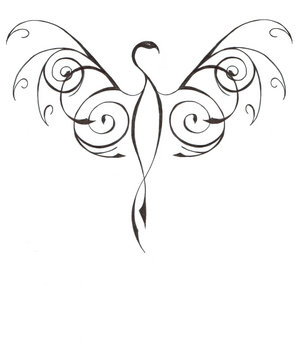 Il guerriero emotivoCome leadership e risonanza possono essere potenziate imparando a gestire le proprie emozioni
FOCUS: gestione efficace delle emozioni
OBIETTIVI:  sviluppare competenza emotiva e conoscere i concetti dell’intelligenza emotiva. Lavorare sull’equilibrio mente-corpo stimolando in profondità le risorse  spesso trascurate del cervello emotivo e offrire una gamma di strumenti straordinari per ampliare  le proprie performance con se stessi e con gli altri, tutti rigorosamente trasmessi in forma dinamico-esperienziale.  Acquisire consapevolezza dell’ansia inconscia e dei meccanismi difensivi di auto-sabotaggio. Imparare come favorire l’esperienza delle emozioni autentiche attraverso tecniche che coinvolgono il corpo e la mente con esercizi di visualizzazione guidata e rilassamento, meditazione e sperimentazione delle manifestazioni fisiche delle emozioni. Saper applicare le conoscenza emotive alla comunicazione, alla motivazione del gruppo e alla gestione dei conflitti
DESTINATARI:  il corso si rivolge a persone che si apprestano a ricoprire in azienda funzioni di responsabilità o a manager che vogliono approfondire le proprie competenze tecniche e trasversali.
MODALITA’ DI SVOLGIMENTO: il corso, della durata di 16 ore, prevede un numero minimo di 6 partecipanti, fino a un massimo di 12. È prevista la possibilità di realizzare l’intervento formativo “su misura” in base alle specifiche esigenze dell’azienda.
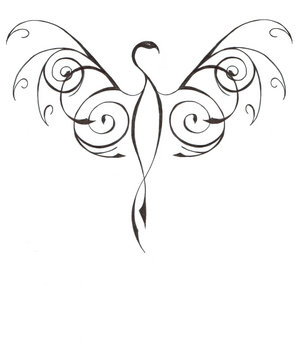 STRESS LAVORO CORRELATO E BURNOUTRiconoscere, prevenire e trattare lo stress nella realtà aziendale
FOCUS: gestione efficace dello stress
OBIETTIVI: imparare a riconoscere gli effetti esercitati dallo stress sul corpo e sulla mente attraverso nozioni di medicina preventiva e psicologia del benessere. Raggiungere il massimo livello di rendimento del proprio corpo e della propria mente, senza compromettere l’equilibrio psicofisico sfruttando le componenti buone dello stress (eustress).
DESTINATARI: il corso si rivolge a imprenditori, manager e personale dipendente che abbia interesse ad approfondire le tematiche trattate migliorando così la propria performance.
MODALITA’ DI SVOLGIMENTO: il corso, della durata di 16 ore, prevede un numero minimo di 6 partecipanti, fino a un massimo di 20. È prevista la possibilità di realizzare l’intervento formativo “su misura” in base alle specifiche esigenze dell’azienda.
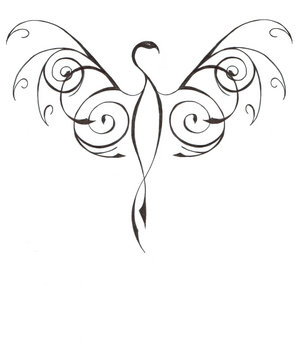 AScoltare con gli occhiAspetti emotivi non verbali e paraverbali della comunicazione
FOCUS: decodifica del linguaggio non verbale
OBIETTIVI: apprendere il linguaggio corporeo e le strategie di comunicazione efficace nell’ambito del lavoro attraverso i messaggi non verbali e paraverbali. Saper raccogliere il maggior numero di segnali nei primi momenti del contatto e incidere sull’inconscio dell’interlocutore fin dal primo incontro. Utilizzare calibrazione ricalco e guida, ancoraggi,  domande suggestive, metafore e tecniche di conversazione strategica.
DESTINATARI: il corso si rivolge a tutti coloro che abbiano desiderio di gestire in modo efficace e profondo la comunicazione e la relazione con gli altri.
MODALITA’ DI SVOLGIMENTO: il corso, della durata di 24 ore, prevede un numero minimo di 8 partecipanti, fino a un massimo di 20. È prevista la possibilità di realizzare l’intervento formativo “su misura” in base alle specifiche esigenze dell’azienda.
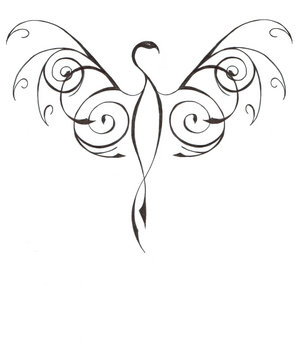 Il passaggio trans-generazionale in aziendaAttraversare la fase del ricambio aziendale affrontandone le difficoltà e potenziandone le risorse.
FOCUS: gestione emotiva e strategica del cambiamento
OBIETTIVI: individuare l’impatto psicologico del passaggio trans- generazionale nella vita dell’azienda. Gestire la stesura di un piano d’azione nel trasferimento degli incarichi d’impresa. Valorizzare la figura di guida e di parte attiva del manager uscente.  Assicurare il trasferimento fedele dei valori aziendali e favorire il riconoscimento del nuovo leader.
DESTINATARI:  il corso è rivolto ad imprenditori e manager impegnati nella delicata fase del passaggio generazionale
MODALITA’ DI SVOLGIMENTO: il corso viene strutturato in base al profilo dell’azienda cliente e alle specifiche esigenze dei soggetti coinvolti (medie e grandi imprese ed azienda a conduzione familiare).
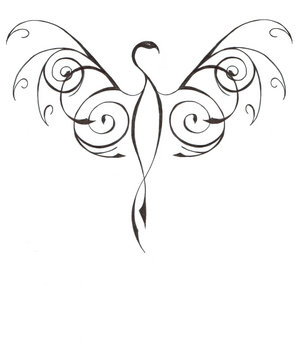 EMOZIONI AI VERTICILeadership femminile
FOCUS: sviluppare il carisma femminile della professione e apprendere strategie utili per conciliare lavoro e famiglia.
OBIETTIVI: focalizzare le specificità di genere nella professione e gli stili di leadership peculiari della conduzione aziendale tipicamente femminile. Conoscere lo stile di leadership di tipo socio emozionale e saperlo utilizzare come strumento di cambiamento e innovazione. Individuare le dinamiche di segregazione verticale e orizzontale. Riconoscere e gestire le proprie reazioni emotive in forme costruttive e innovative.
DESTINATARI: donne in azienda che desiderino sviluppare e comprendere il loro potenziale per il miglioramento del proprio rendimento personale e delle relazioni con il contesto aziendale.
MODALITA’ DI SVOLGIMENTO: il corso, della durata di 16 ore, prevede un numero minimo di 6 partecipanti, fino a un massimo di 20. È prevista la possibilità di realizzare l’intervento formativo “su misura” in base alle specifiche esigenze dell’azienda.
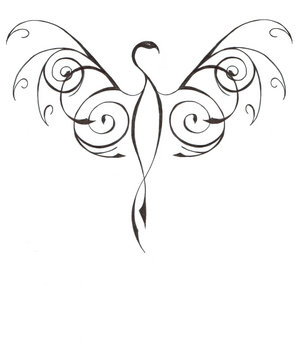 Teatro aziendaleLa forza della rappresentazione teatrale al servizio dell’azienda
FOCUS: team building e problem solving
OBIETTIVI: crescita dell’individuo e del gruppo attraverso un percorso esperienziale basato sul teatro (learning by doing). Sperimentazione di diversi canali di comunicazione e relazione in un contesto extra quotidiano con la prospettiva che incidano anche nel contesto lavorativo.  Acquisizione di consapevolezza rispetto ai propri ruoli all’interno del team. Costruzione di un clima di cooperazione e fiducia. Elaborazione di diverse possibili soluzioni ai conflitti.
DESTINATARI: il corso è indicato per quanti abbiano l’esigenza di migliorare la capacità di comunicazione e la relazione nei gruppi di lavoro, potenziare il team building e la capacità di problem solving.
MODALITA’ DI SVOLGIMENTO: nel contesto aziendale l’intervento viene progettato ad hoc in base alle situazioni organizzative e alle esigenze formative riscontrate da un’analisi interna.
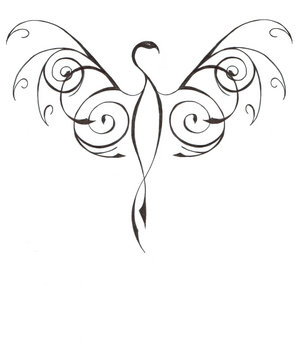 PUBLIC SPEAKINGConoscere le emozioni per gestire la performance e potenziare il carisma
FOCUS: public speaking
OBIETTIVI: gestire ansia da performance, apprendere tecniche di mindfulness emozionale, creare lo stato di flusso per una presentazione di successo, padroneggiare linguaggio del corpo e paraverbale vocale, leggere i messaggi non verbali del pubblico, utilizzare tecniche di ipnosi conversazionale, costruire una presentazione carismatica, raggiungere la peak performance
DESTINATARI: il corso è indicato per tutti i professionisti che svolgono attività con componenti relazionali (manager, business and trading, insegnamento e formazione) e necessitano lo sviluppo delle competenze e del carisma in occasione di riunioni, presentazioni, seminari, conferenze, conversazioni naturali. 
MODALITA’ DI SVOLGIMENTO: format di 8 o 16 ore
EFP Group
Direttore Scientifico:  Dott.ssa Erica F. Poli

E’ medico psichiatra, psicoterapeuta e counselor.  Membro di molte società scientifiche, tra cui ISTDP (International Association of Short Term Dynamic Psychoterapy) e OPIFER (Organizzazione Psicoanalisti Italiani Federazione e Registro), annovera un’approfondita ed eclettica formazione psicoterapeutica che le ha fornito la capacità di affrontare il mondo della psiche fino alla spiritualità, sviluppando un personale metodo di lavoro interdisciplinare e psicosomatico.  
Svolge la libera professione di terapeuta e formatrice a Milano. Esperta in psicotraumatologia e criminologia, lavora come consulente presso il Tribunale di Milano e il Soccorso Antiviolenza Sessuale e Domestica dell’Ospedale Policlinico di Milano.
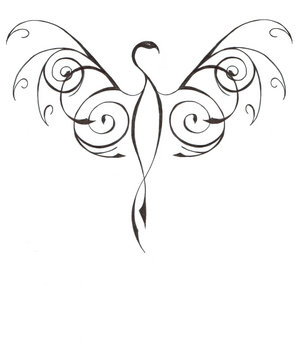 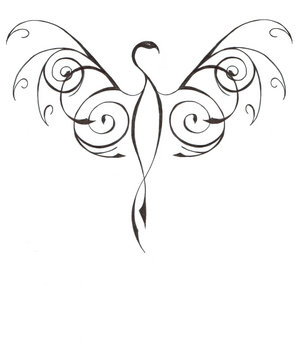 Via Numa Pompilio, 2 - 20123 Milano (MM2 St.Agostino).